Figure 1 Snapshots of the shape of a massless accretion disc warped by a stellar ring of radius R = 2 inclined at ...
Mon Not R Astron Soc, Volume 359, Issue 2, May 2005, Pages 545–550, https://doi.org/10.1111/j.1365-2966.2005.08913.x
The content of this slide may be subject to copyright: please see the slide notes for details.
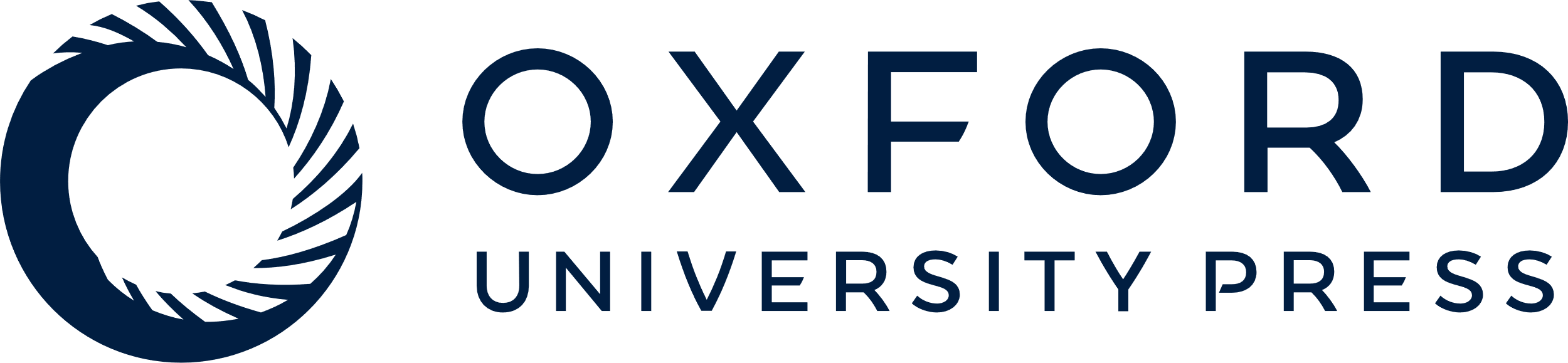 [Speaker Notes: Figure 1 Snapshots of the shape of a massless accretion disc warped by a stellar ring of radius R = 2 inclined at angle β=π/4 with respect to the disc. The snapshots are for four different times, as indicated at the top of each panel. The time unit is 1/ΩK(R = 1) = 1400 r3/2pcM8 yr. At times larger than those used in the figure, the disc becomes warped so much that, looking from its initially non-warped plane, the plane equation z′(x′, y′) becomes a multiple-valued function for some (x′, y′). In reality, non-linear effects will limit the growth of the warp.


Unless provided in the caption above, the following copyright applies to the content of this slide: © 2005 RAS]